Rezultati anketiranja građana-Upitnik-
Plan razvoja opštine Senta 2022-2028
Period anketiranja: 31.08-15.09.2021.
Promocija anketiranja: 
	- web stranica 
	- Radio No Limit 
	- Facebook 
 Ukupan broj popunjenih anketa: 377
 Forma : Google on-line upitnik
 Način popunjavanja: klik opcija/unos  odgovora 
 Jezik anketa: HU/SRP
7 Pitanja
Jezik popunjenih anketa
Pol ispitanika
U opštini Senta...
Zanimanje
Stručna sprema ispitanika
Zašto volite Sentu?
Šta pokrenuti u Senti 2022-2028?
Izgraditi wellness-centar
Obezbediti gradski štrand i štrand na Halas čardi 
Novi zatvoreni i otvoreni bazeni 
Rečni turizam/Novi sadržaji na keju pored Tise 
Bioskop 
Izgraditi Biciklističku stazu
Dečija igrališta 
Skateboard teren 
Sprave za vežbanje na otvorenom 
Kampovanje u Narodnoj bašti 
Seoski turizam
Nove fabrike
Održavanje mosta
Asfaltiranje ulica 
Javna rasveta 
Obnoviti zelenu pijacu
Obezbediti gradski toalet 
Kanalizacija, vodovodna mreža
Luka 
Organska poljoprivredna proizvodnja
Turizam
Infrastruktura/Privreda
Čistoća 
Selektiranje otpada 
Zasaditi drva 
Mogućnosti iskorišćavanja solarne energije 
Zaštita životinja
Festival gastronomije
Igra bez granice/Letnje omladinske igre
Manifestacije za porodice 
Proslava za 1.maj 
Diskoteka na otvorenom
Humanitarni programi
Tradicionalni  programi
Zaštita životne sredine
Manifestacije
Programi podrške mentalne higijene  
Uvesti programe za javni rad 
Dom za stare 
Radionice, podrška ljudima sa zdravstvenim  problemima prema prirodi problema (gojaznost, rak, plodnost...)
Akademija za plivače
Ulagati u sportsku infrastrukturu
Sportski programi 
Sportove učiniti popularnim
Kuglana
Klizalište zimi
Socijalna zaštita/Zdravlje
Sport
Obrazovanje odraslih 
Obrazovanje građana 
Dualno obrazovanje
Dijalog između privrednika i predstavnika opštine
Stručnost vs. Politika
Obrazovanje
Ostalo
Kako izgleda Senta u 2028-oj godini?
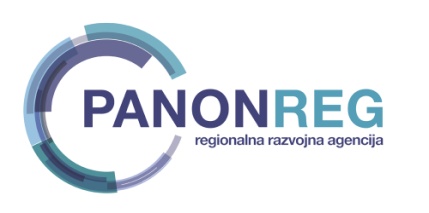 Subotica:

RRA Panonreg d.o.o. Subotica
Tel: +381-24-554-107
Adresa: Trg Cara Jovana 15
e-mail: office@panonreg.rs
Predstavništvo:
Senta:

Lila Nađ Fodor
Tel: +381-63-537-241
Adresa: Glavni trg br. 1, kancelarija 78
e-mail: nagyfodorlilla@gmail.com